You Aren’t The Doctor I Saw Last Time: Improving Resident-Patient Continuity in an EM-IM Resident Clinic
Zachary Davidson, MD1 Travis Olives, MD1
Hennepin Healthcare1 |  Minneapolis, Minnesota
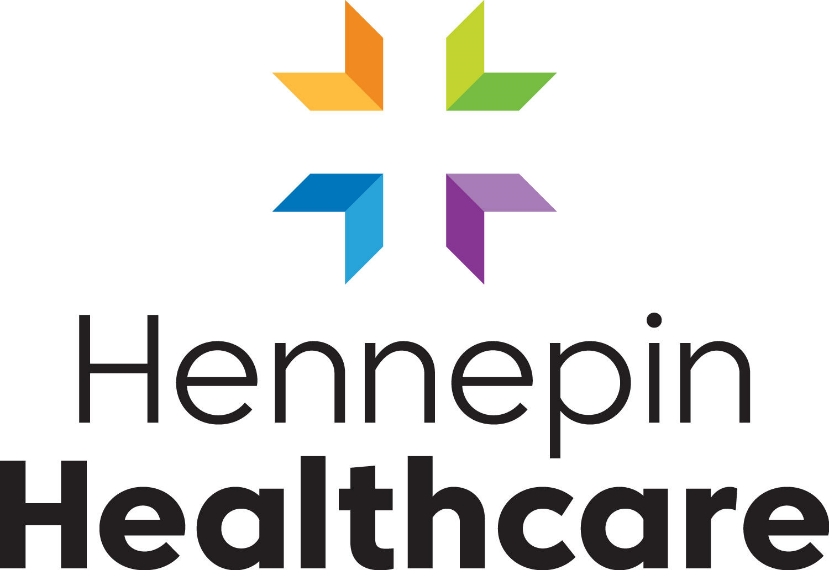 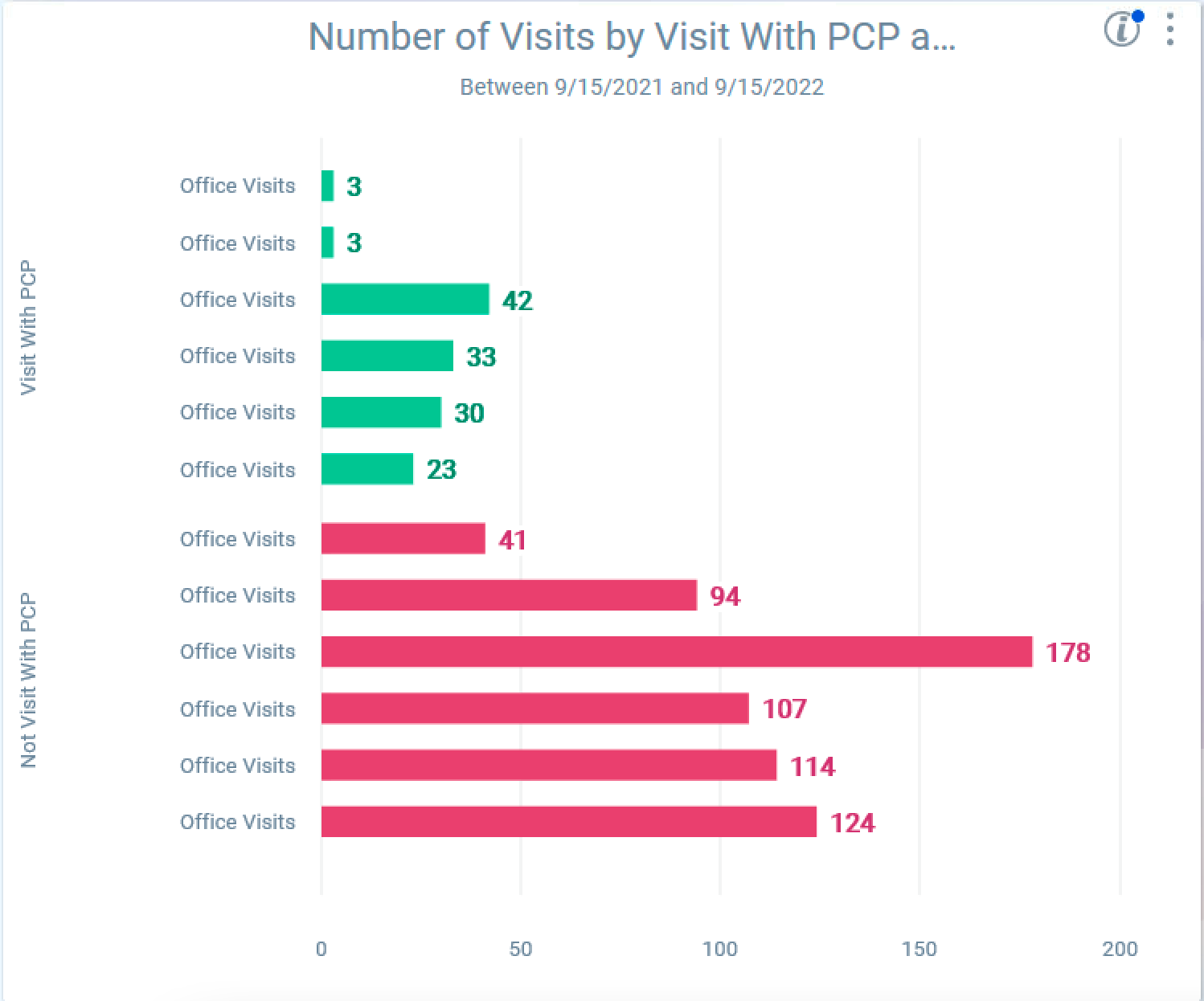 Pre-intervention
Post-intervention
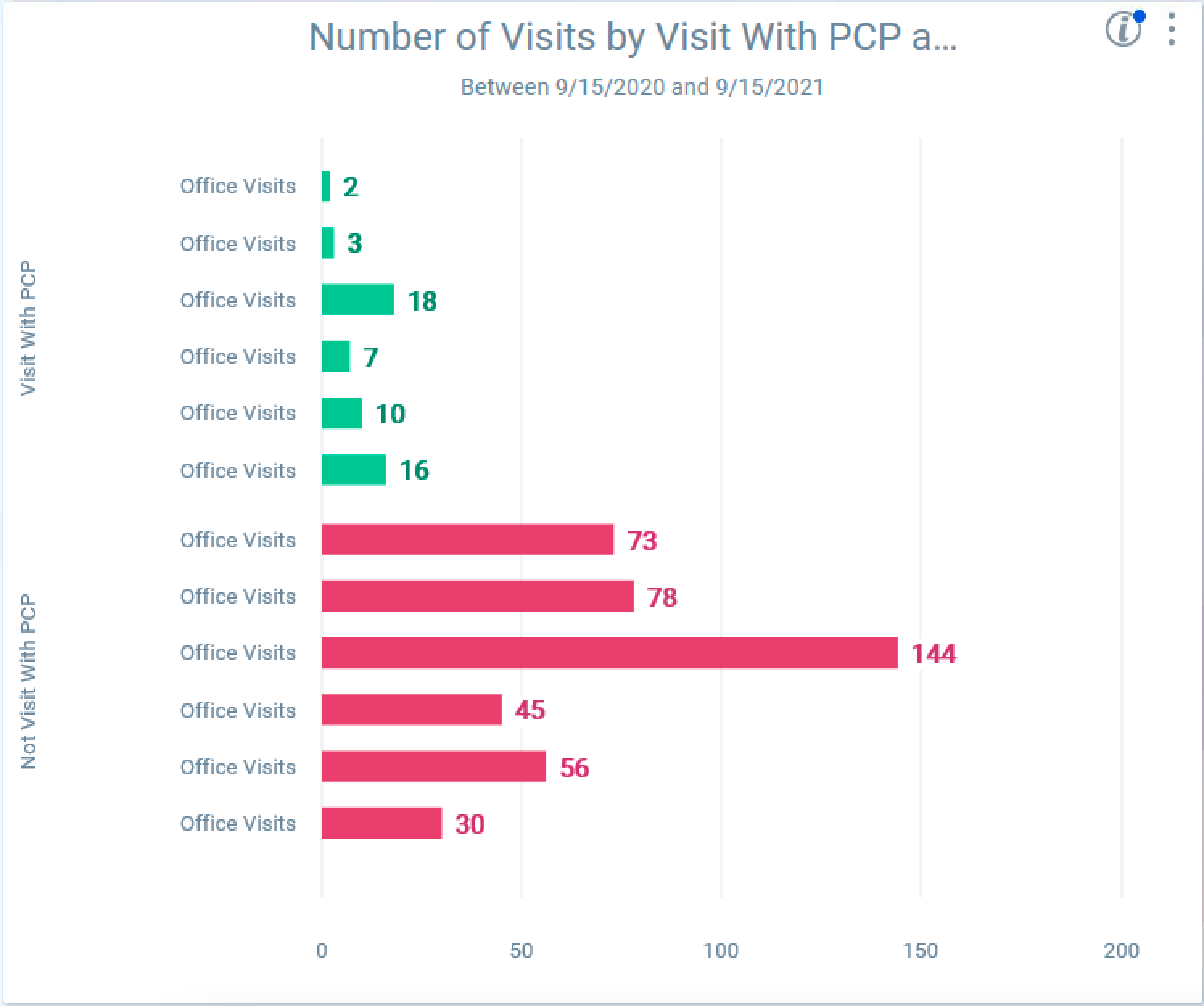 Between 9/15/20- 9/15/2021
Between 9/15/21- 9/15/2022
PGY4
PGY3
PGY4’
PGY3’
PGY3
PGY2
PGY3’
PGY2’
PGY2
PGY1
PGY2'
PGY1’
PGY4
PGY3
PGY4’
PGY3’
PGY3
PGY2
PGY3’
PGY2’
PGY2
PGY1
PGY2’
PGY1’
Number of Resident clinic visits with PCP patients and Non-PCP patients